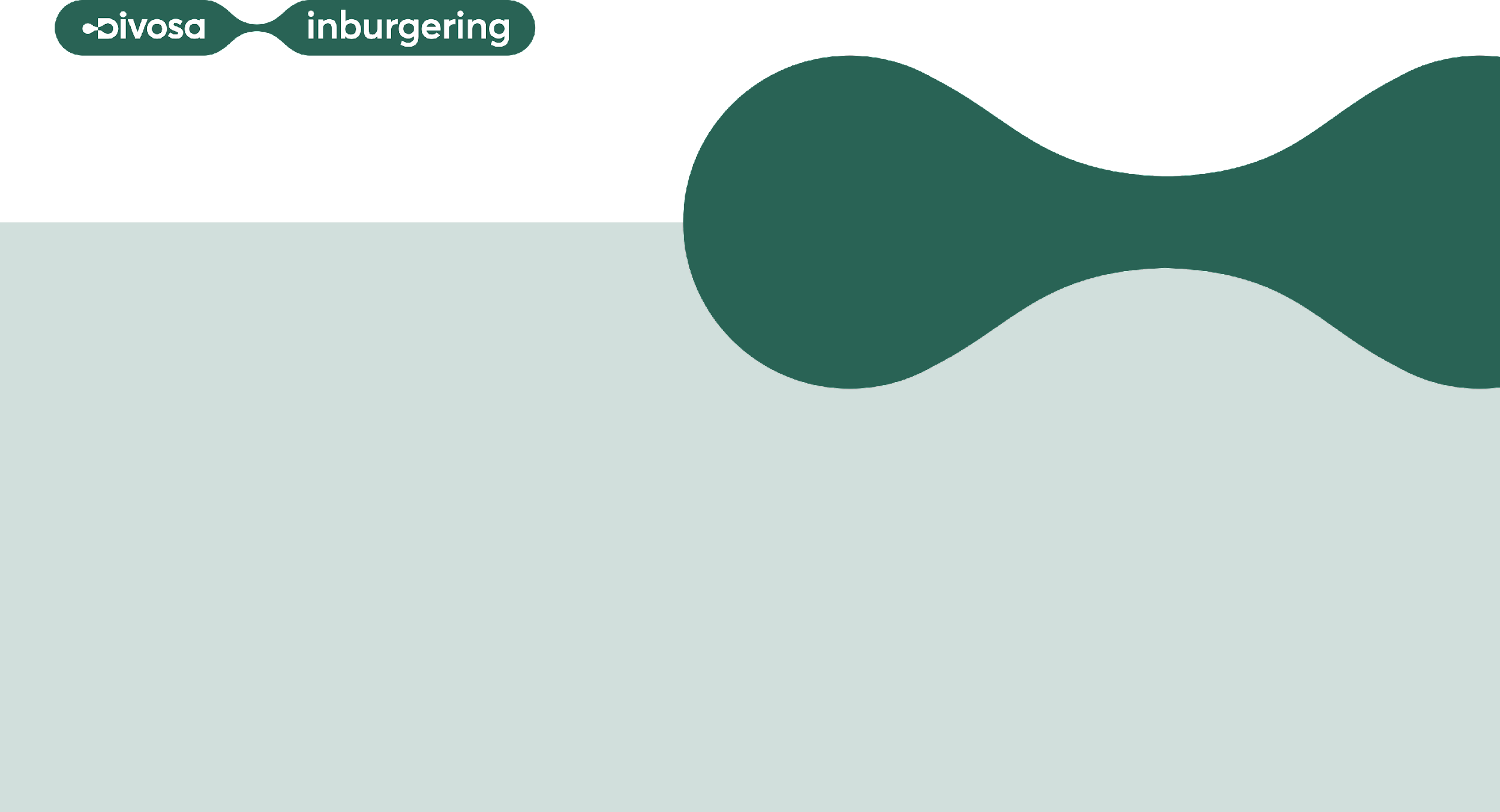 Regionale Verbinders
Inburgeringscafé DUO

4 april 2025
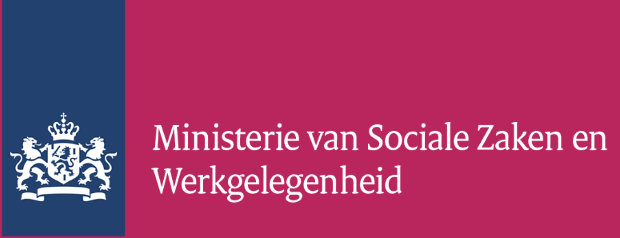 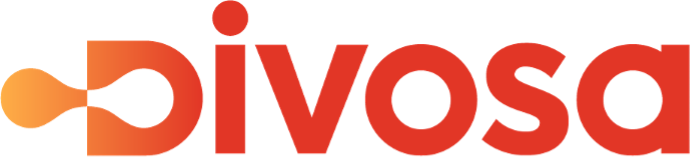 Programma
10.00 – Even voorstellen
10.05 – Waarom Regionaal Verbinders
10.15 – Een blik op de praktijk van de Regionale Verbinder
10.35 – Discussie
10.45 – Afsluiting
[Speaker Notes: Welkomstwoord en toelichting door de andere RV. 
Eigen RV neemt over vanaf aanleiding
Samen aanwezig omdat wij onderdeel uitmaken van het lerend netwerk van Divosa.
RV van andere regio beheert de tijd (!)]
Even voorstellen
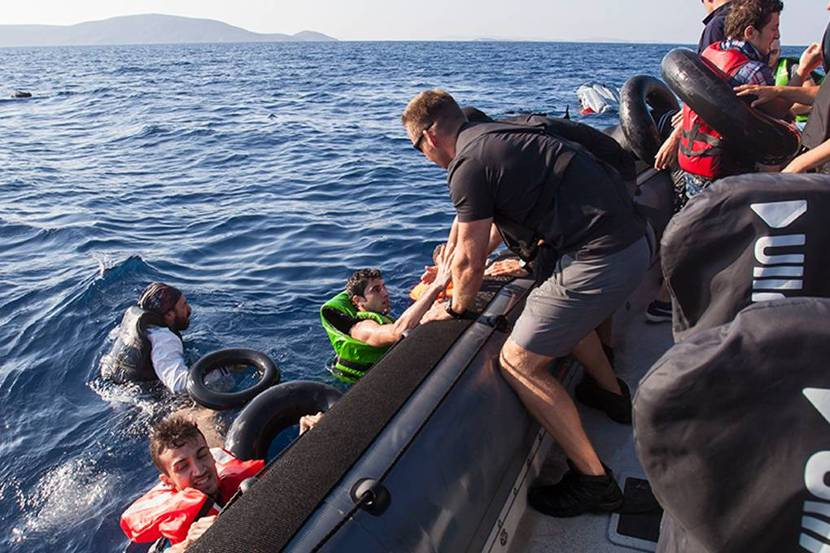 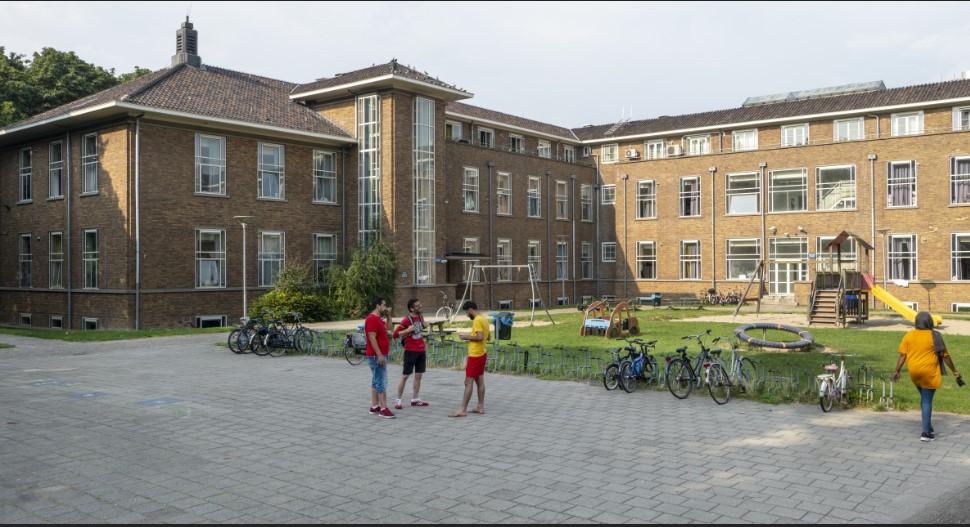 Wat doet een Regionaal Verbinder dan?
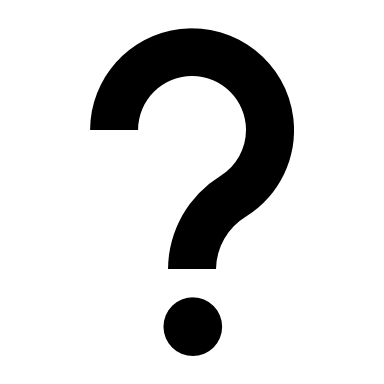 Waarom Regionaal Verbinders
Ministerie van Sociale Zaken en Werkgelegenheid (SZW) heeft een actieplan opgesteld

Doel: meer statushouders aan het werk

1. Regionaal Verbinders
2. Proef met startbanen (werken en inburgeren tegelijkertijd)
3. Vroege Start en werken tijdens verblijf in AZC
4. Subsidie ondersteuning van werkgevers (SOWIS)
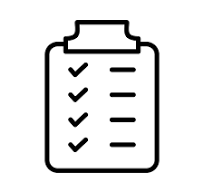 [Speaker Notes: Er zijn zoveel initiatieven
Versnippert
Wiel opnieuw uitvinden]
Regionaal Verbinder in Rijnmond
HOE



Ambitie
Programmateam ‘Statushouders aan het werk’
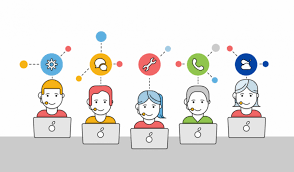 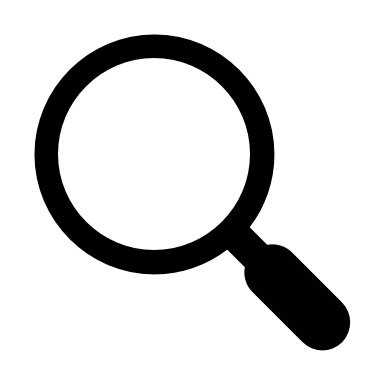 1. Verbeteren arbeidspotentieel statushouders/ asielzoekers
2. Meer samenwerking en kennisdeling tussen professionals in regio
3. Informeren en enthousiasmeren van werkgevers in Rijnmond
[Speaker Notes: Overal is het anders, iedereen is anders opgehangen. 
Sommige deeltijd, voltijds.
Sommige bij Werkcentrum, Leerloket, WSP of beleidsafdeling 
Werkgevers ondersteuning]
REGIO IN BEELD
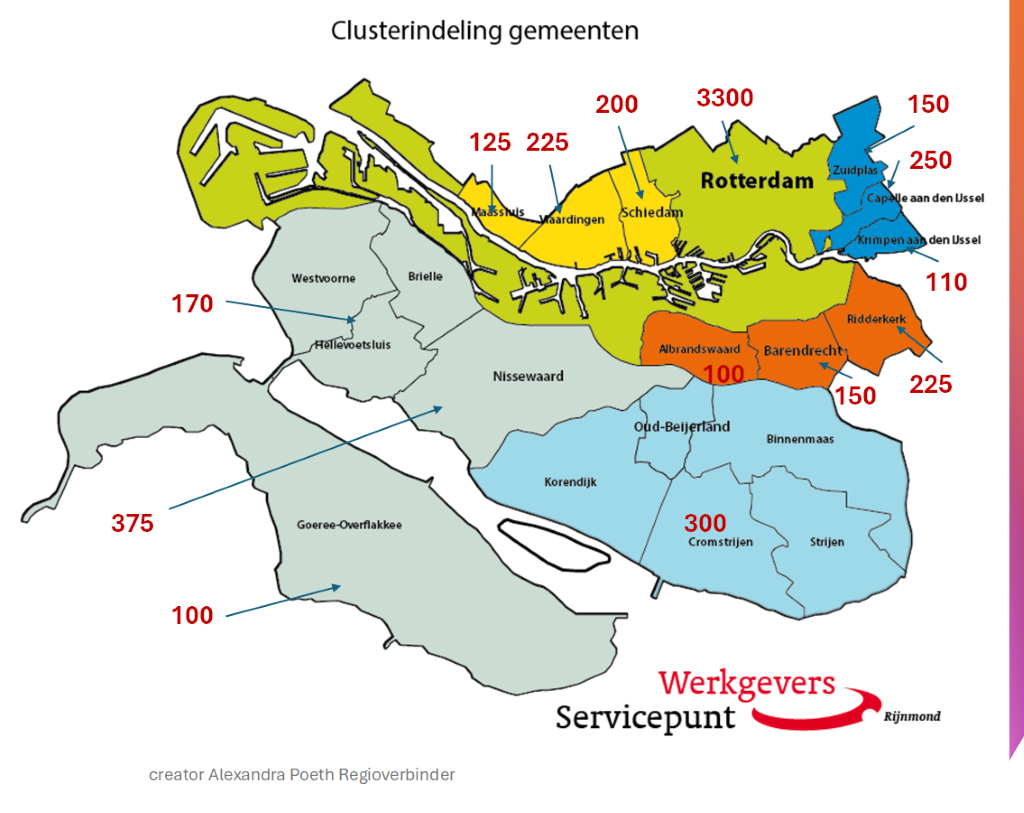 Asielopvangplekken en doorstroomlocatie
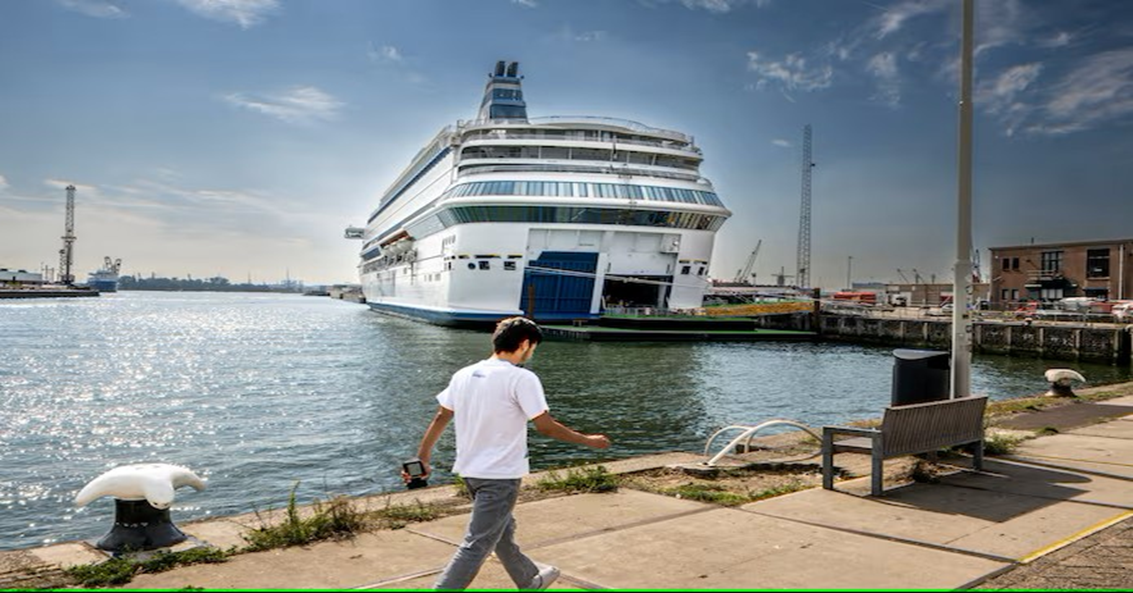 2000
Een blik werpen in de praktijk van een Regionale verbinder..
Verbinden betrokken partijen (gemeenten, COA, UWV, werkgevers, WSP professionals etc.) 
Informeren en enthousiasmeren 
Denken en doen om invulling te geven aan kansen en behoeften
Centraal aanspreekpunt (kennis en netwerk) voor betrokken organisaties op verschillende niveaus.
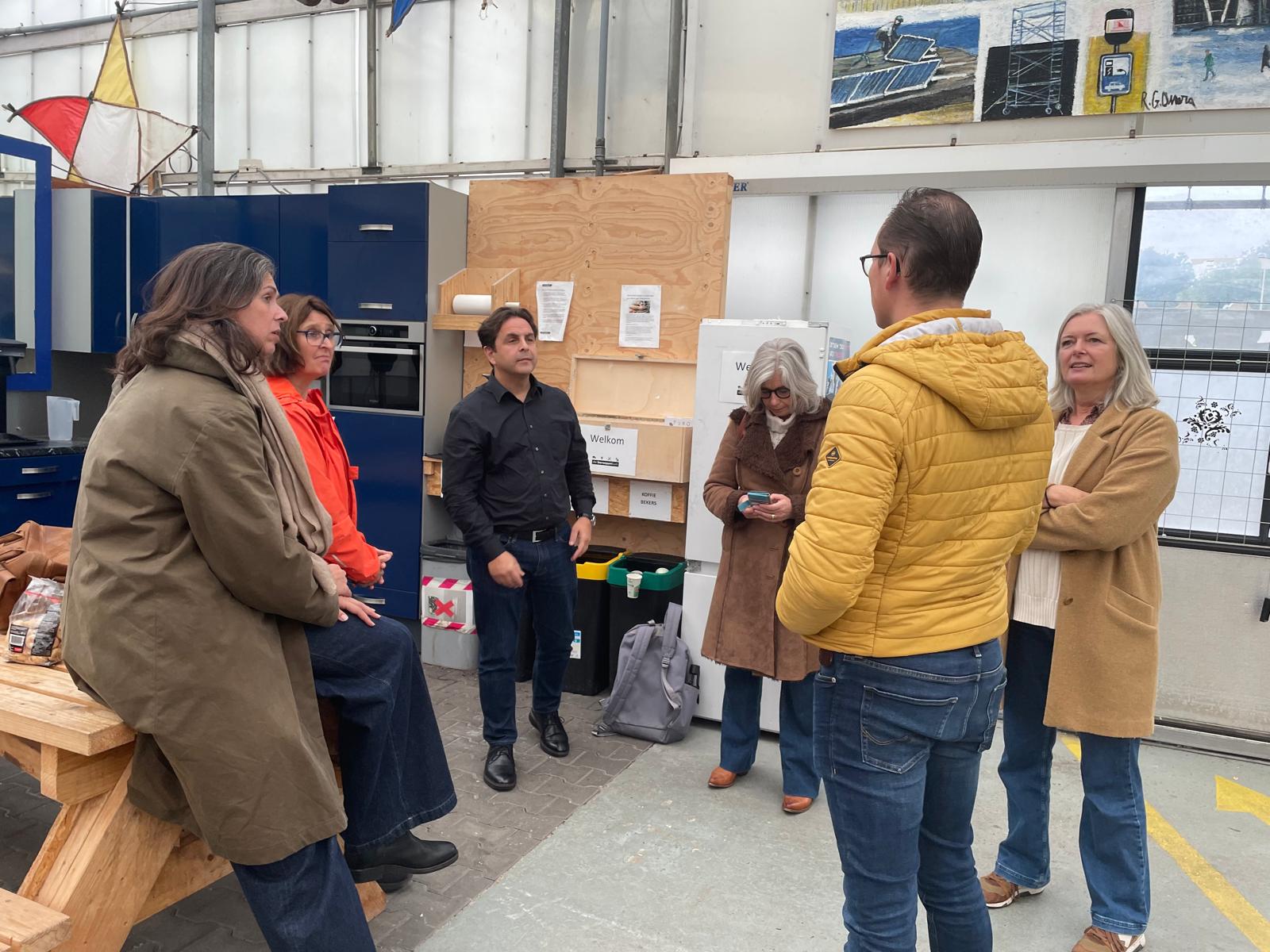 [Speaker Notes: Blik op de praktijk: lokale verbinder geeft voorbeelden, andere verbinder stelt de vragen.
Lokale verbinder geeft lokale voorbeelden, collega stelt eventuele vragen en beschrijft landelijke voorbeelden.]
Enkele voorbeelden
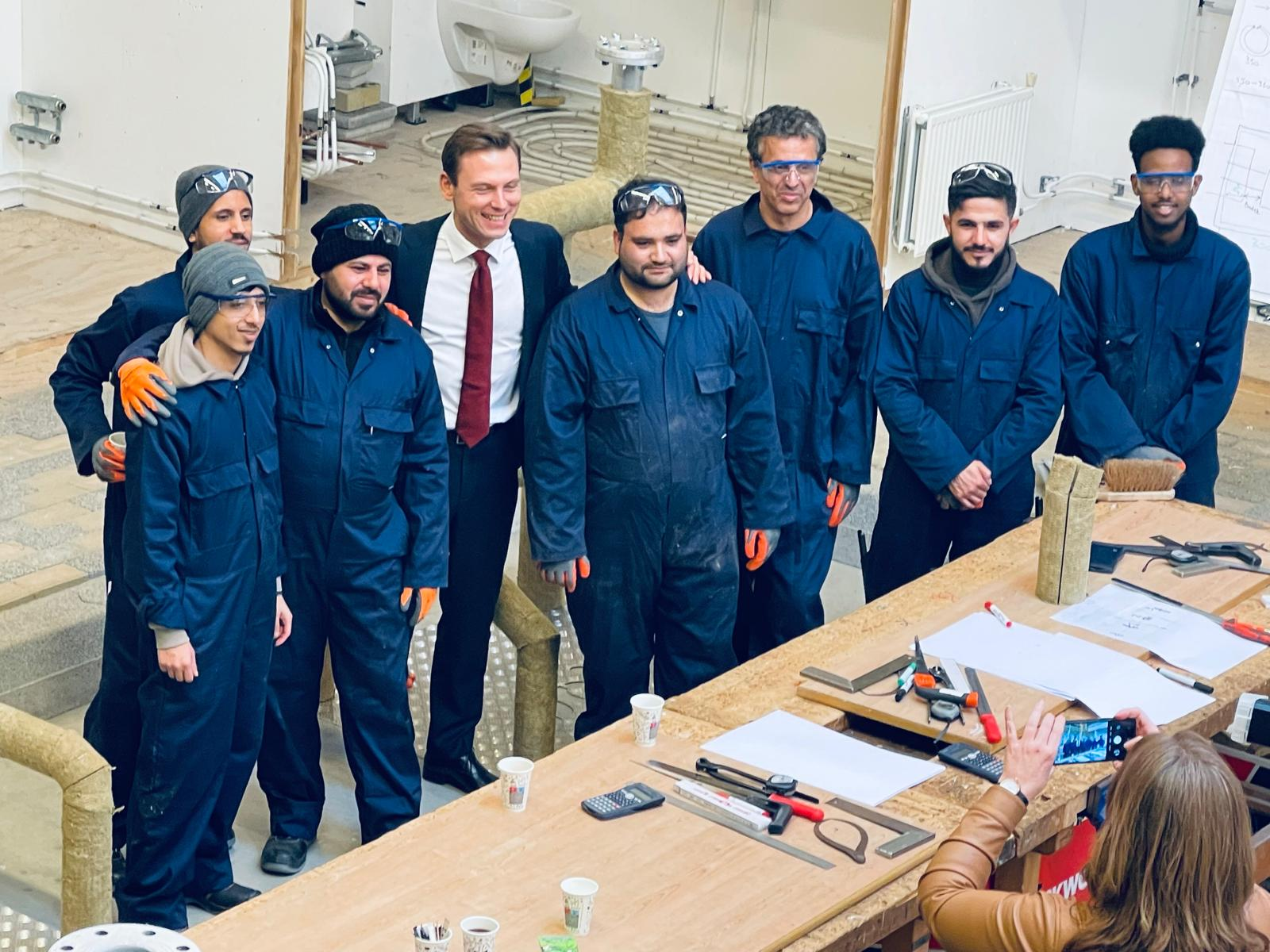 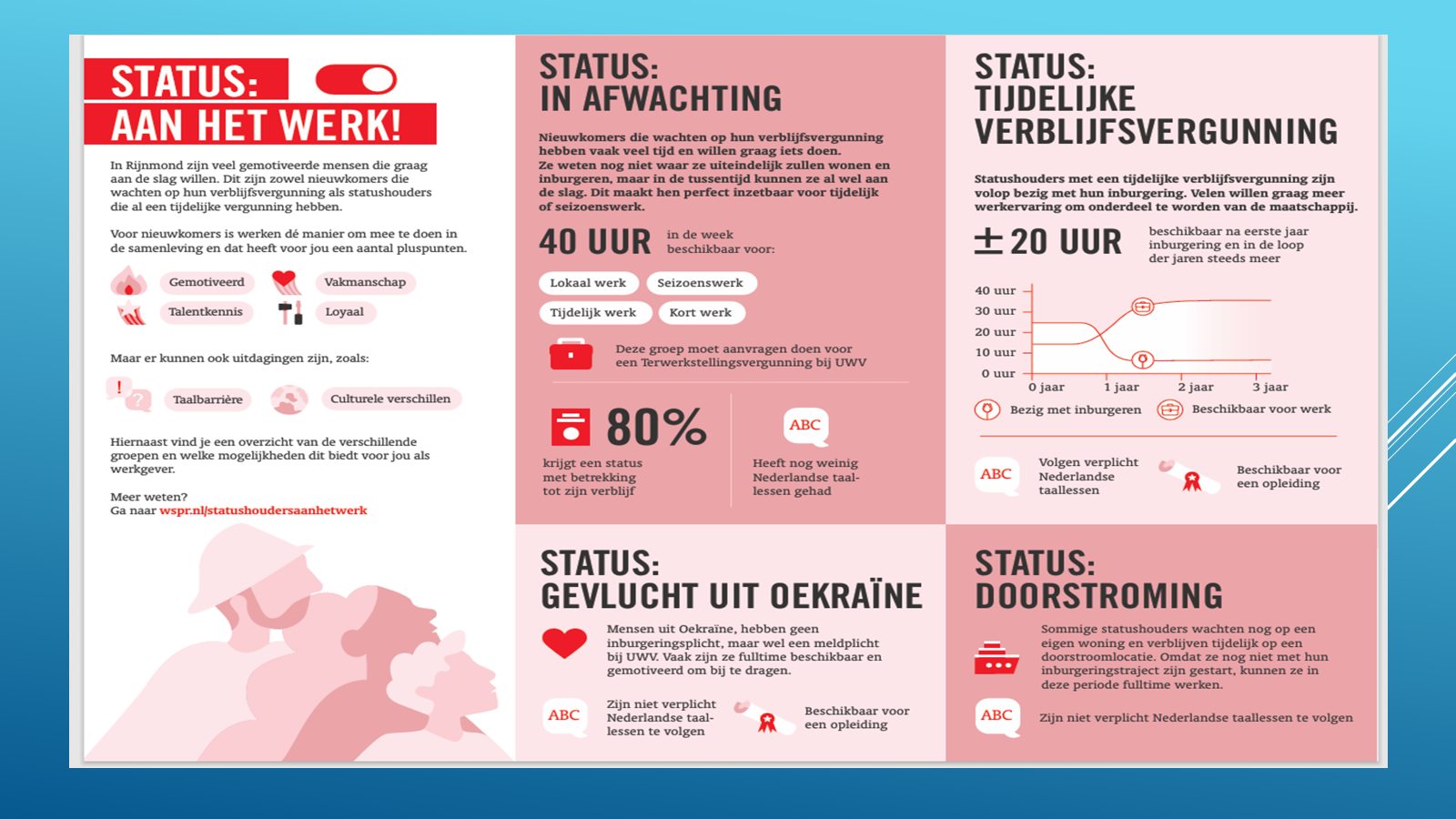 Tips van de Regionale Verbinders (1)voor een succesvolle integratie
Aanbod niveau: 
Duale (leerwerk)trajecten
Taal op de werkvloer
Coaching op de werkvloer voor taalondersteuning en cultuurverbinding
Ontzorgen en faciliteren van werkgevers
Trainingen en voorlichting voor werkgevers

Uitvoerend niveau:
Cultuursensitief en deskundig werken
Out-of-the-box denken en doen
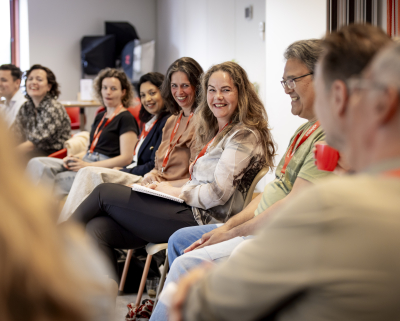 [Speaker Notes: Eigen verbinder presenteert. 
Wat is volgens jullie de grootste uitdaging voor statushouders in je gemeente? Wat heb je nodig om dit op te lossen?]
Tips van de Regionale Verbinders (2)voor een succesvolle integratie
Regionaal niveau: Samenwerking in de regio
Bruggen slaan tussen gemeenten en andere organisaties
Organiseren van bijeenkomsten voor werkgevers en statushouders
Kennis van benutten nationale en Europese subsidies en fondsen
Algemene tip:
Maak gebruik van het netwerk dat de regionaal verbinder heeft, want dat scheelt je tijd en werk!
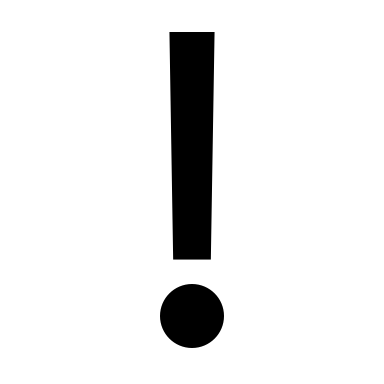 [Speaker Notes: Eigen verbinder presenteert.]
Enkele tools voor professionals en werkgevers
Inspiratiesessies voor werkgevers
SOWIS subsidie 
Taalbuddy’s op de werkvloer  ter ondersteuning van de taalontwikkeling
Handreiking Participatie inburgering als leidraad voor de begeleiding richting participatie

Meer informatie?

Bezoek de volgende webpagina’s voor meer tips, inspirerende verhalen en tools:
Regionale verbinders 
Werkgeversservicepunt Rijnmond Statushouders - WSP Rijnmond
[Speaker Notes: Aanvullen en/of vervangen met regionale mogelijkheden.]
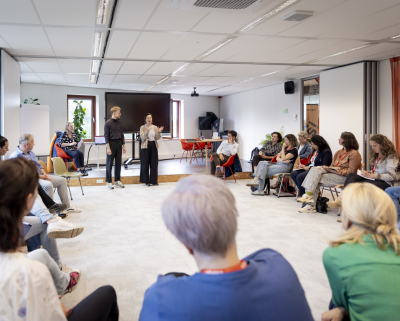 Waarom Divosa?
Divosa heeft een lerend netwerk opgezet om regionale verbinders te verbinden en te ondersteunen. Dit netwerk bevordert kennisdeling en samenwerking.

Wat doet Divosa?

Ondersteunen van de verbinders en hen samenbrengen:
Kennis, informatie en ervaringen uitwisselen
Leren van elkaar, zowel op proces- als inhoudelijk niveau
Organisatie van bijeenkomsten:
Fysieke en online bijeenkomsten, samenwerking met SZW en ketenpartners 
Verspreiden van goede voorbeelden:
Hulpmiddelen en best practices delen
Via webpagina's en nieuwsbrieven van Divosa
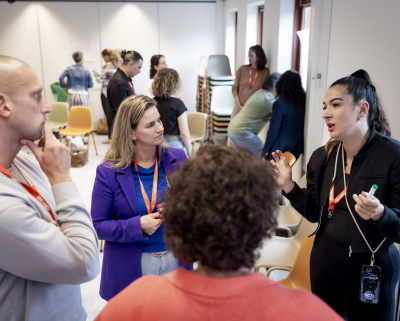 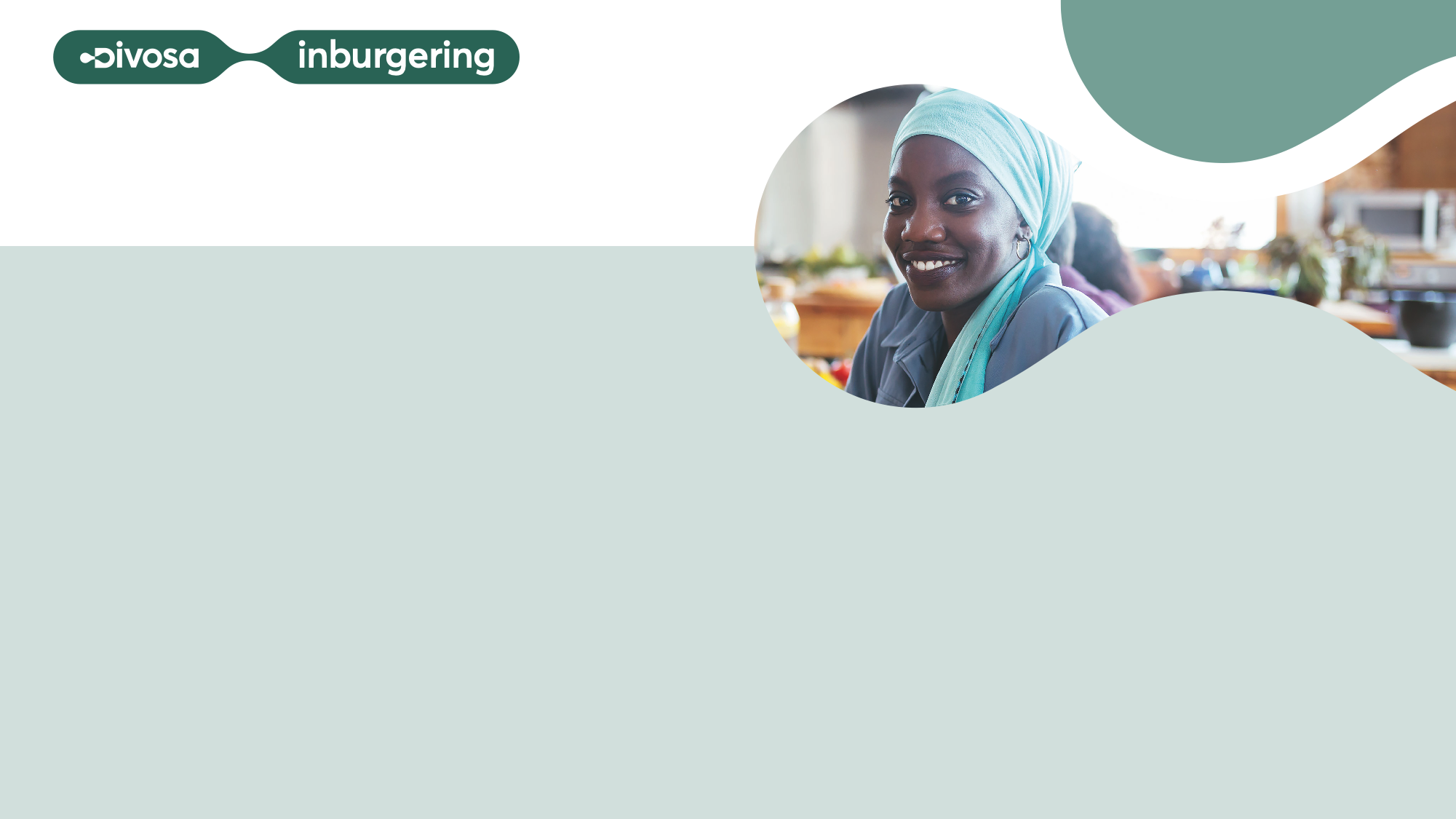 Contactgegevens
Statushouders aan het werk
statushoudersaanhetwerk@rotterdam.nl

Alexandra Zellenrath-Poeth
ajm.poeth1@rotterdam.nl